УССУРИЙСКИЙ ФИЛИАЛ КРАЕВОГО ГОСУДАРСТВЕННОГО БЮДЖЕТНОГО ПРОФЕССИОНАЛЬНОГО ОБРАЗОВАТЕЛЬНОГО УЧРЕЖДЕНИЯ «ВЛАДИВОСТОКСКИЙ БАЗОВЫЙ МЕДИЦИНСКИЙ КОЛЛЕДЖ»
(уссурийский филиал КГБПОУ «ВБМК»)
Дисплазия Соединительной ткани
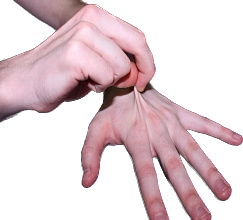 Выполнили студентки 232 группы:
Следенкина Владислава 
Шевченко Дарья
Уссурийск,2023
Объект исследования: соединительная ткань.
Предмет изучения: дисплазия.
Цель исследования: выявить  первичные признаки дисплазии соединительной ткани среди студентов уссурийского филиала ВБМК.
ЗАДАЧИ ИССЛЕДОВАНИЯ:
а) изучить понятие соединительной ткани в целом, понять, что такое дисплазия, определить, что такое синдром Эрлеса – Данлоса, его симптомы, диагностику и возможное лечение.
б) создать буклет по профилактике возникновения дисплазии соединительной ткани.
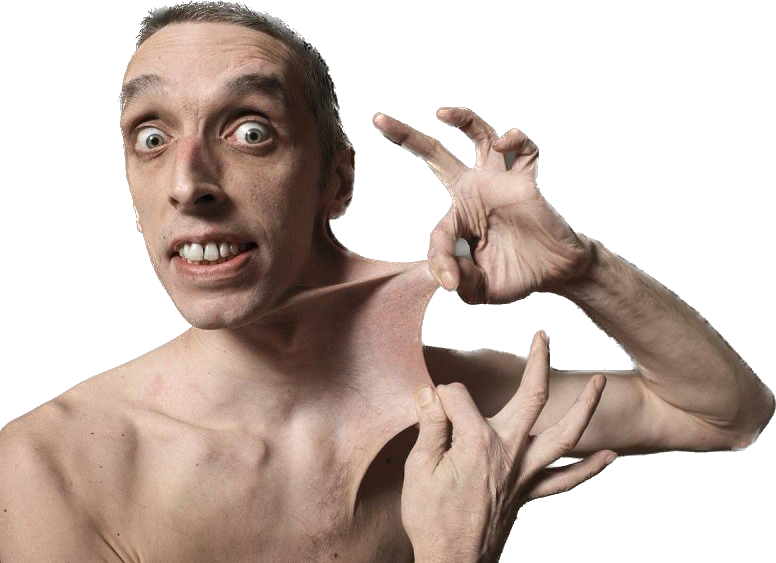 Методы исследования
Статистический анализ данных
Теоретический анализ литературы
АНКЕТИРОВАНИЕ
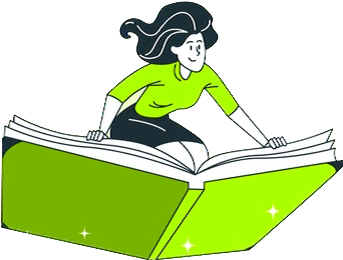 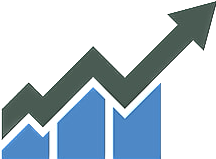 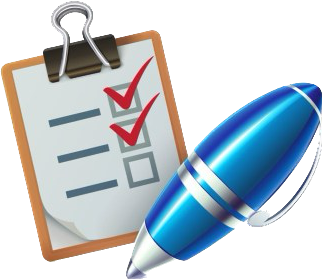 Строение соединительной ткани
Как и любая ткань состоит из клеток и межклеточного вещества.
Межклеточное вещество состоит из основного вещества и волокон. Основное вещество имеет консистенцию геля.
Клетки: 
а) фибробласты (волокнообразующие клетки);
б) малодифференцированные  (дают начало образованию других клеток);
в) тучные (образуют вещество гепарин, который понижает свертывание крови);
г) макрофаги (выполняют защитную функцию – фагоцитоз);
д) жировые (липоциты) накапливают жир;
е)пигментные (меланоциты) накапливают пигмент – меланин;
ё)плазматические(плазмоциты) вырабатывают антитела.
Виды волокон:
а) коллагеновые - толстые, нерастяжимые, способнек набуханию, содержат белок коллаген;
б) эластические – придают эластичность и растяжимость соединительной ткани, могут удлиняться в 2 – 3 раза, содержат белок эластин;
в) ретикулярные – незрелые коллагеновые волокна, содержат белок коллаген.
Функции соединительной ткани:
а) механическая (опорная или биомеханическая – обеспечивается прежде всего коллагеновыми и эластическими волокнами, образующими волокнистые основы всех органов (кости, хрящи, связки и сухожидия) );
б) защитная;
в) трофическая (питательная).
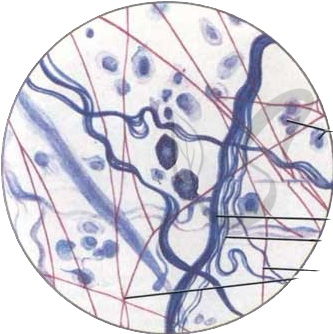 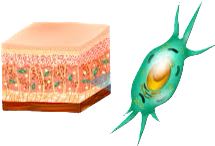 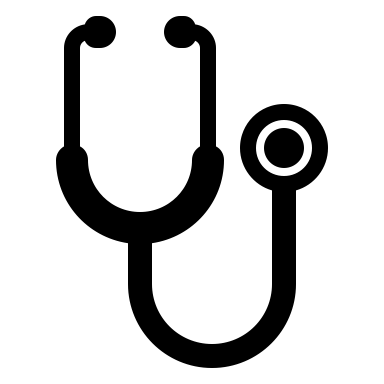 Дисплазия соединительной ткани – это нарушение развития соединительной ткани в эмбриональном и постнатальном периодах, генетически детерминированное состояние, характеризующееся дефектами структур и основного вещества соединительной ткани, приводящее к расстройству гомеостаза на тканевом, органном и организменном уровнях в виде различных морфофункциональных нарушений висцеральных и локомоторных органов с прогредиентным течением.
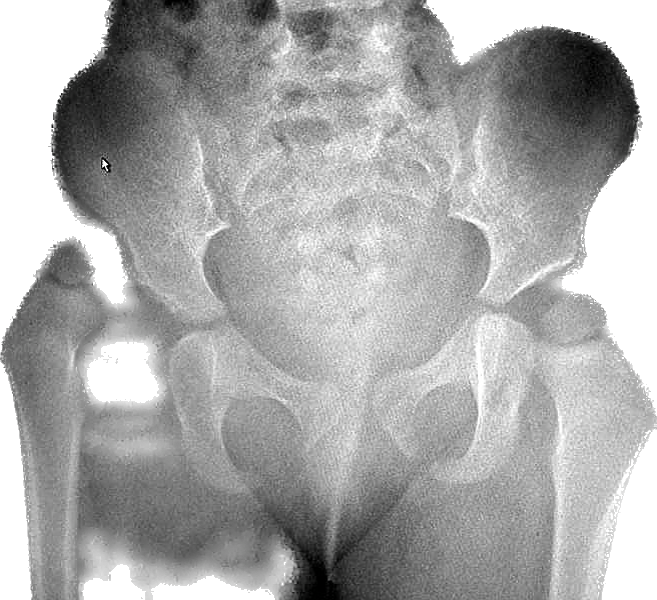 Наиболее часто соединительнотканная дисплазия проявляется изменением пропорций тела, костными деформациями, привычными вывихами, гиперэластичной кожей, клапанными пороками сердца, хрупкостью сосудов, мышечной слабостью.
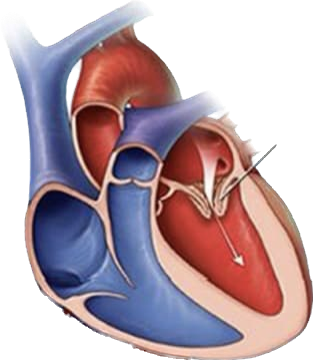 Классификация дисплазии соединительной ткани
Дисплазия соединительной ткани бывает дифференцированной и недифференцированной.
К дифференцированной дисплазии относят;
- синдром Элерса-Данлоса;
- синдром Марфана;
- синдром Стиклера;
- синдром несовершенного.
Недифференцированная дисплазия – это сочетание разнообразных клинических проявлений отклонения, которые выходят за рамки вышеперечисленных генетически определяемых синдромов: 
- близорукость, астигматизм, миопия;
- сколиоз, плоскостопие, остеопороз, ранний остеохондроз, деформация диафрагмы;
- нарушения в работе ЖКТ, почек;
- аритмия, изменение кровяного давления;гипермобильность суставов, например, кистей, стоп, плечей, лопаток;
- заболевания бронхов и легких;
- нарушения иммунной системы: иммунодефицит, аллергии;
неврологические нарушения: панические атаки
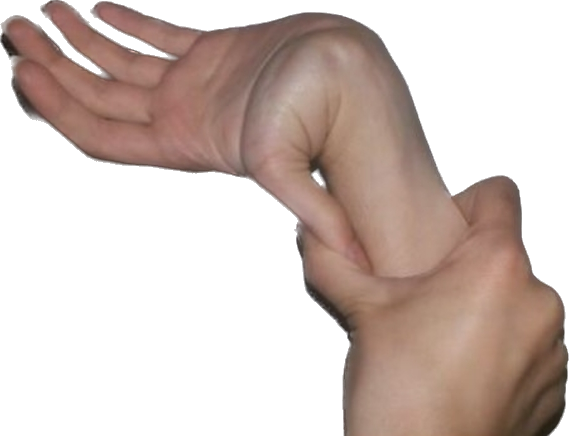 Симптомы и признаки синдрома Элерса - Данлоса
Синдромы Элерса – Данлоса – наследственные нарушения развития коллагеновых структур, характеризующееся гипермобильностью суставов, гиперупругостью кожи и выраженной хрупкостью тканей.
Наследование, как правило, аутосомно-доминантное, однако синдромы Элерса – Данлоса гетерогенные. Различные мутации гена влияют на количество, структуру или сборку различных коллагенов.
Существует 6 основных типов:
а) гиперподвижность;
б) классический;
в) сосудистые проявления;
г) кифосколиоз;
д) артрохалазия;
е) дерматоспараксис.
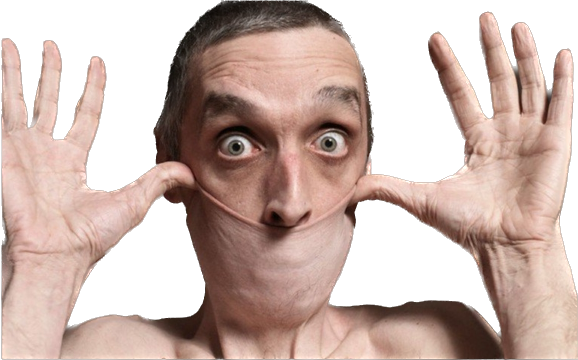 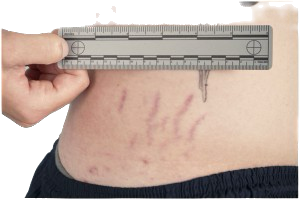 Преобладающие симптомы включают гиперподвижность суставов, образование патологических рубцов и нарушение ранозаживляющей активности, ломкость сосудов и бархатистую, гиперрастяжимую кожу. Кожа может быть растянута на несколько сантиметров, но возвращается к нормальному состоянию при отпускании.
Широкие пергаментные шрамы часто покрывают костные выступы, особенно локти, колени и голени; рубцы менее выражены при гипермобильном типе. Мягкие псевдоопухоли (мясистые выросты) часто образуются на поверхности шрамов или точек давления. 
Склонность к кровотечениям редка, хотя сосудистый тип характеризуется разрывами сосудов и кровоподтеками.
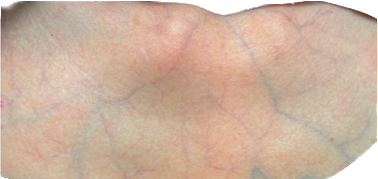 Диагностика и поддерживающее лечение дисплазии
Таким образом, диагноз синдрома Элерса - Данлоса можно заподозрить у пациентов с жалобами на частые вывихи суставов, плохое заживление ран и/или частое или патологическое рубцевание.
Диагностика состоит из:
 клинических критерий;
 подтверждающего генетического тестирования;
эхокардиография и/или другие исследования сосудов для  выявления; осложнений со стороны сердечно-сосудистой системы.
Большинство, но не все типы синдрома Элерса - Данлоса включают один или оба из следующих патологических признаков: гиперподвижность суставов, гиперрастяжимость кожи.
📍Специфического лечения для синдрома Элерса-Данлоса нет. Следует минимизировать риск травмирования. Эффективным может быть использование защитных повязок и подкладок.
50% студентов считают что их кожу можно назвать бархатистой;Остальные 50% думают,что нет
45% студентов ответили «нет», а 55% студентов «да».
На вопрос «Нет ли у вас периодически повторяющихся вывихов / подвывихов суставов?» все студенты единогласно ответили «нет».
вопрос «У вас наблюдается «хруст» в суставах?» 20% студентов отрицают наличия «хруста» в суставах, но остальные 80% подтверждают его наличие.
на вопрос «Есть ли у вас чрезмерно выраженный изгиб поясничного отдела позвоночника?» 35% студентов ответили «нет», а 65% из них – «да».
Рекомендации
На основании исследования были разработаны следующие рекомендации:
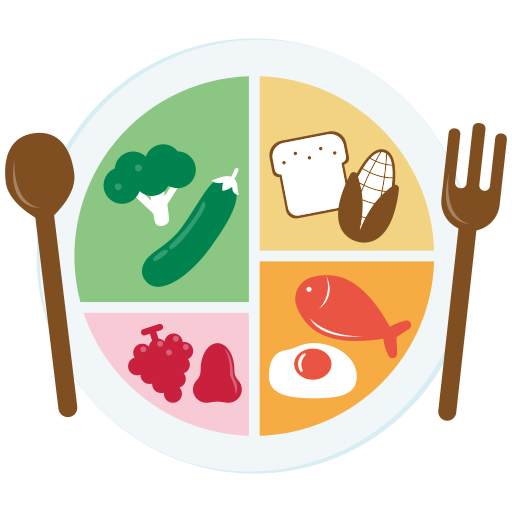 так как соединительная ткань является самой распространенной тканью во всем организме, поэтому в свой рацион питания необходимо включить достаточное количество белка, витамины С, А, Е, РР, витамины группы В, кальций, фосфор, магний и другие микроэлементы.
также людям с дисплазией соединительной ткани не стоит заниматься тяжелой и легкой атлетикой, гимнатикой, фигурным катанием, играть в футбол.
 необходимо следить за тем, чтобы такой человек не выполнял упражнений на растяжение, в том числе позвоночника.
людям с дисплазией полезны лечебная физкультура, хореография, настольный теннис, лечебное плавание. Полезно укреплять мышечный каркас.
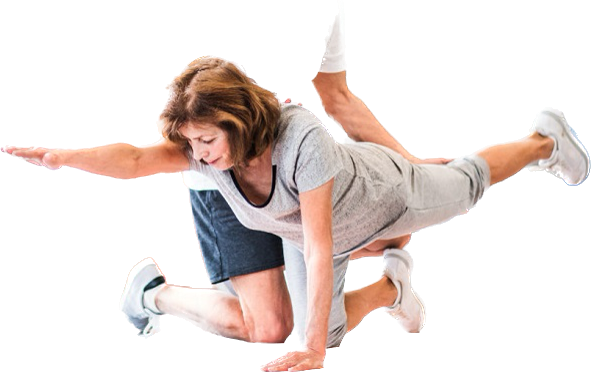 Заключение
«Лечить всегда сложнее, чем предупреждать заболевания»
На основании исследования можно сделать следующие выводы:
а) соединительная ткань – это исторически сложившиеся система клеток и межклеточного вещества, выполняющая свои определенные функции.
б) дисплазия соединительной ткани  – это нарушение формирования соединительной ткани в момент зачатия, когда формируется генетический материал будущего плода. Это иной тип комбинации аминокислот влияющих на соединительную ткань организма.
в) синдромы Элерса – Данлоса – наследственные нарушения развития коллагеновых структур, характеризующееся гипермобильностью суставов, гиперупругостью кожи и выраженной хрупкостью тканей. Специфического лечения для синдрома  нет.
г) у 36% опрашиваемых наблюдаются первичные признаки дисплазии соединительной ткани.
д) а оставшиеся 64% студентов, исходя, из своего самочувствия считают, что таких признаков у них нет.
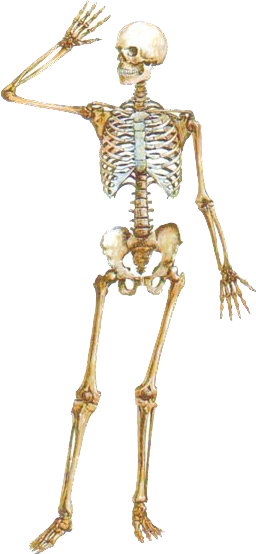 Дисплазия соединительной ткани – не приговор, а сочетание ограничений образа жизни, к которым нужно быть внимательным людям с генетическими отклонениями!
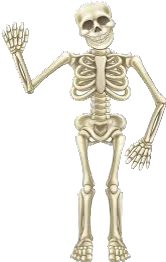 Спасибо за внимание!